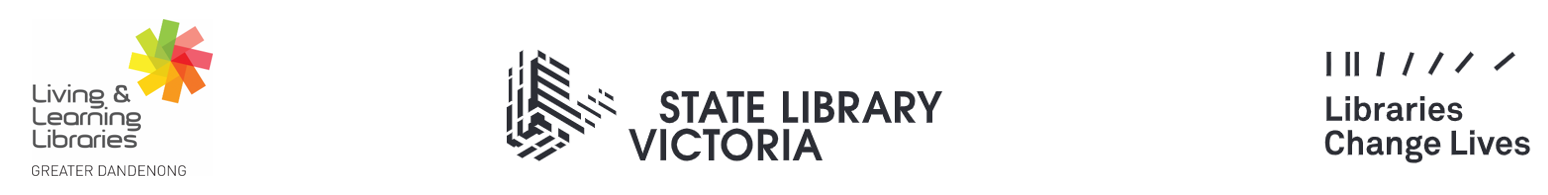 Get kids moving
Simple ways to include more physical activity into your life
PICNIC
Prepare your own home-made goodies.
Call into a grocery store on your way.
Grab something from a local café.
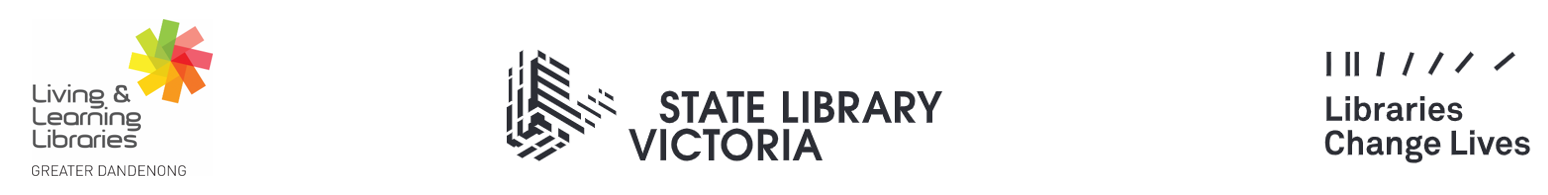 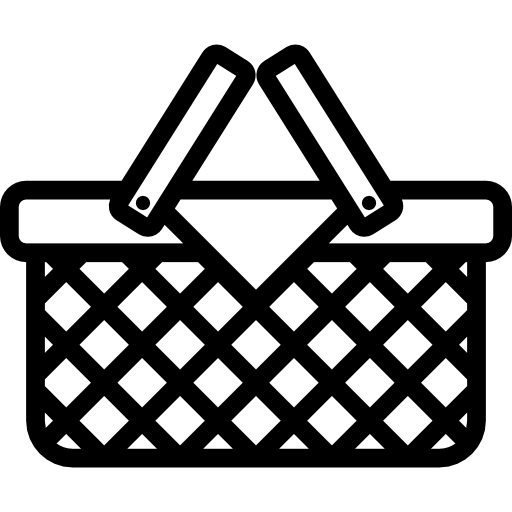 SWIMMING
Pool or beach, plus you can take some sports gear along to play a game of cricket or grip ball.
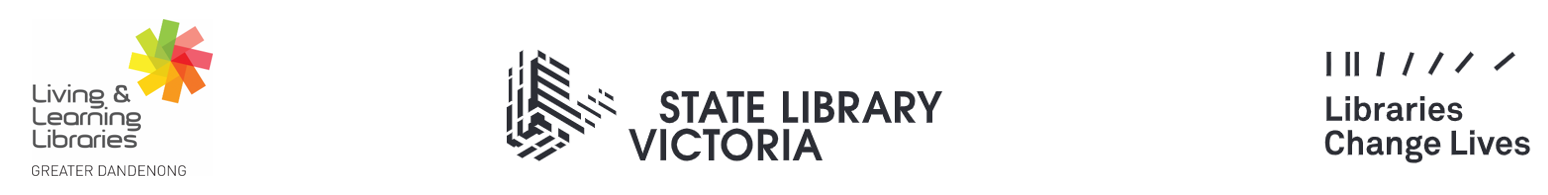 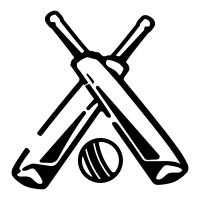 DAY TRIPS
Park
Beach
Bushwalk
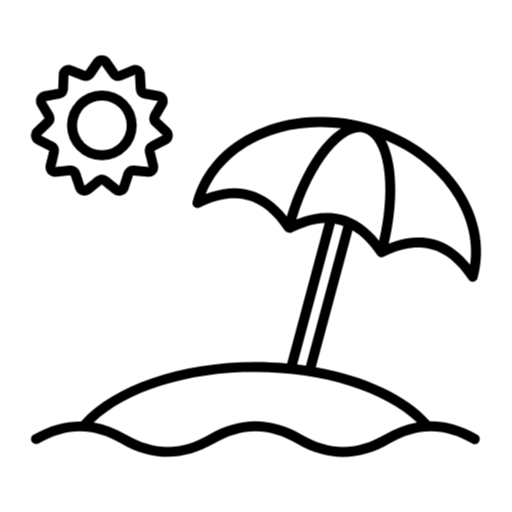 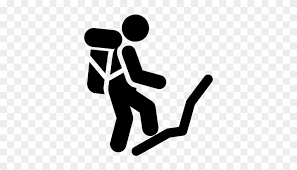 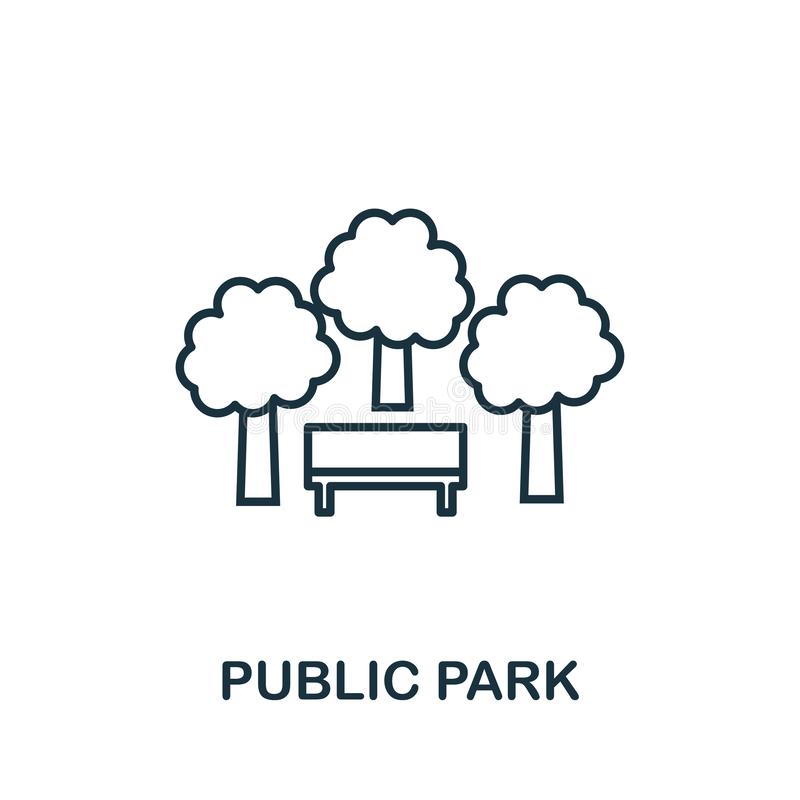 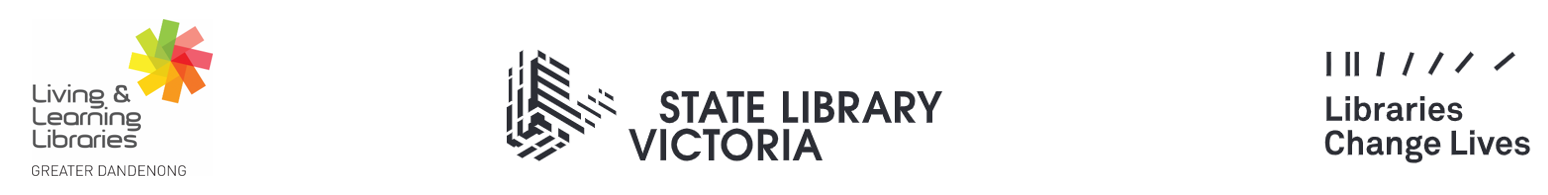 Playground
Zoo
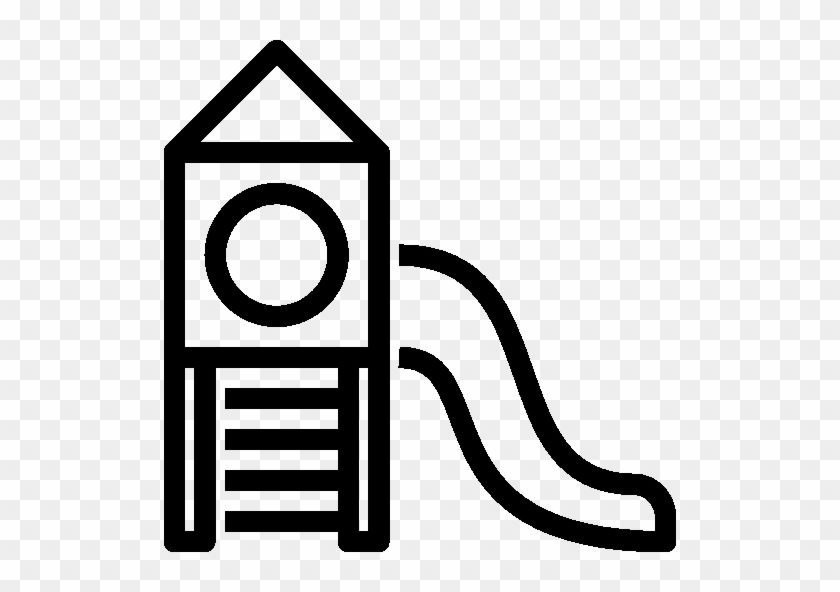 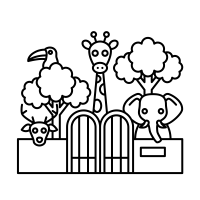 WALK THE DOG
In the Neighbourhood
At the Dog Park
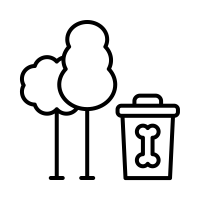 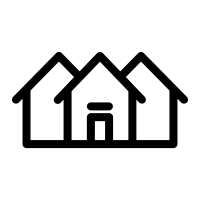 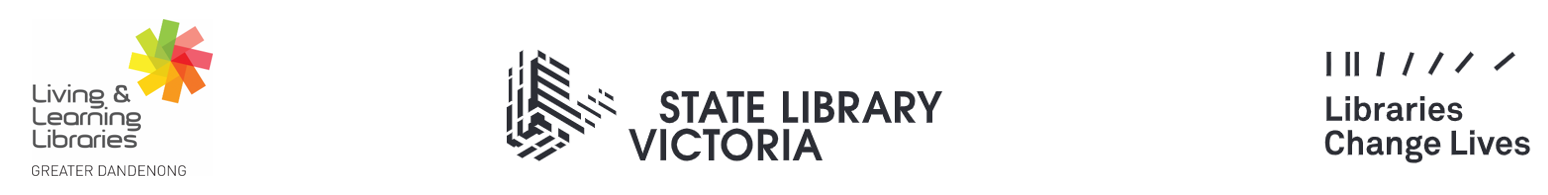 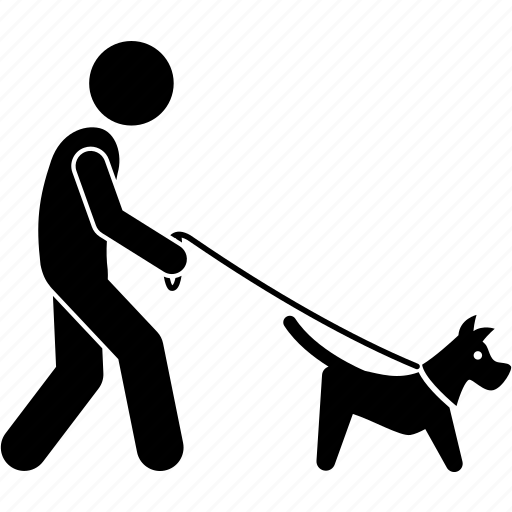 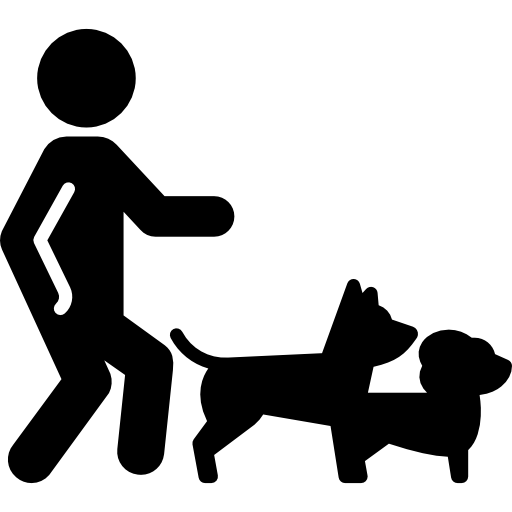 With Friends
NEIGHBOURHOOD FACILITIES
Sport Courts
Playground
Park
Wetlands
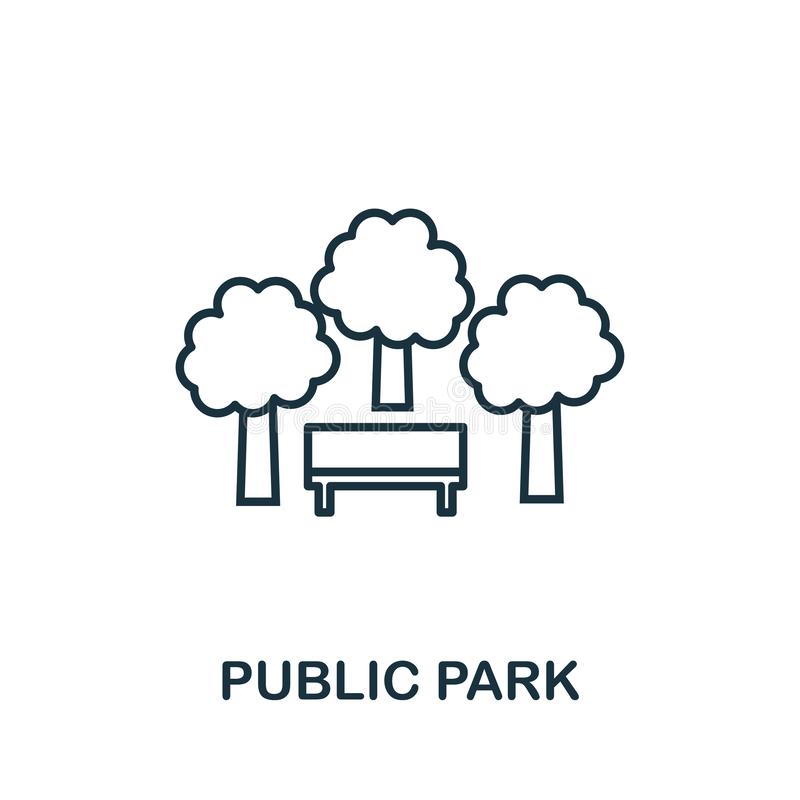 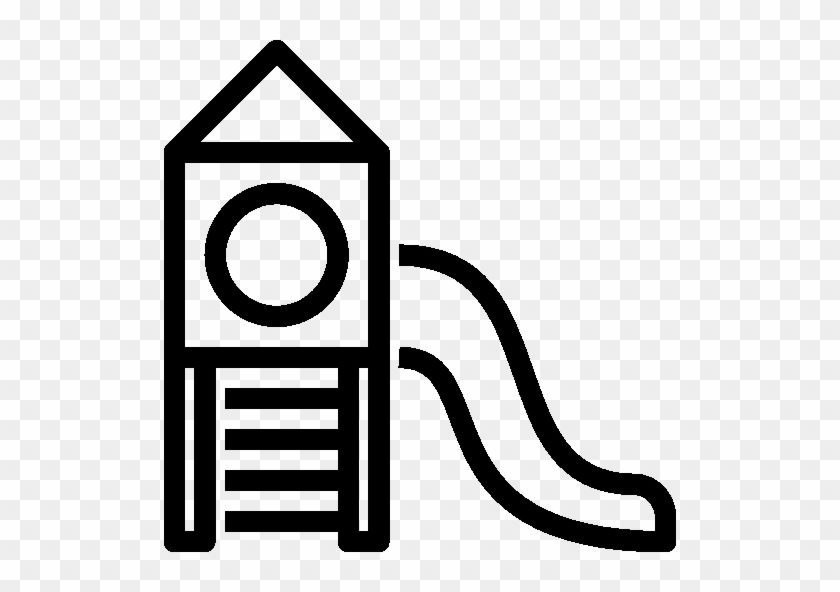 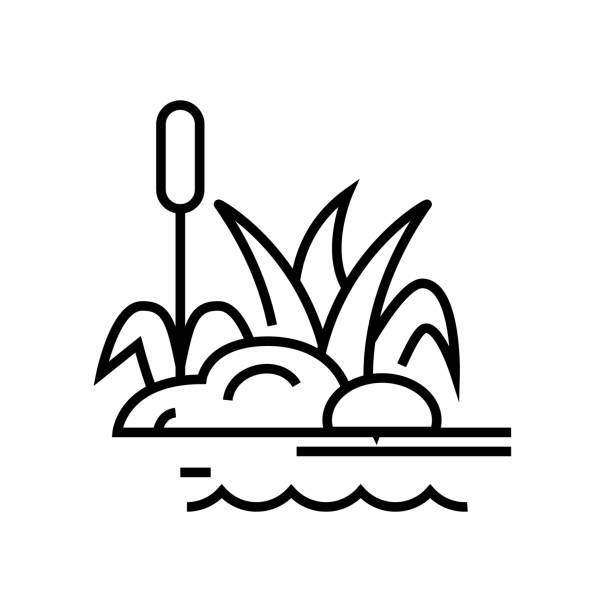 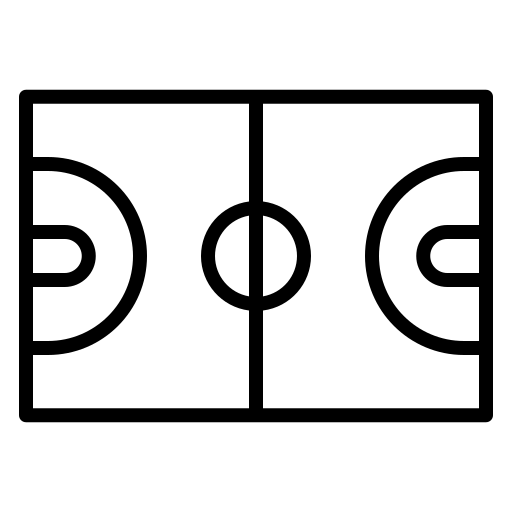 These spaces are great for lots of family activities – games, walks, picnics and equipment use to name a few.
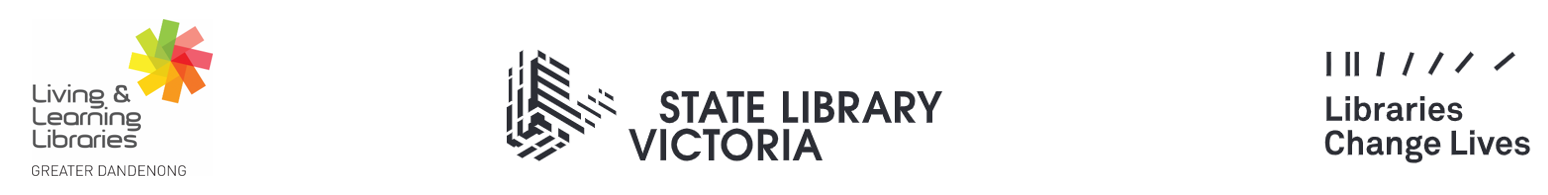 BIKE RIDES
Explore your local area or a new area by bike. Many councils have a list of bike paths on their website.
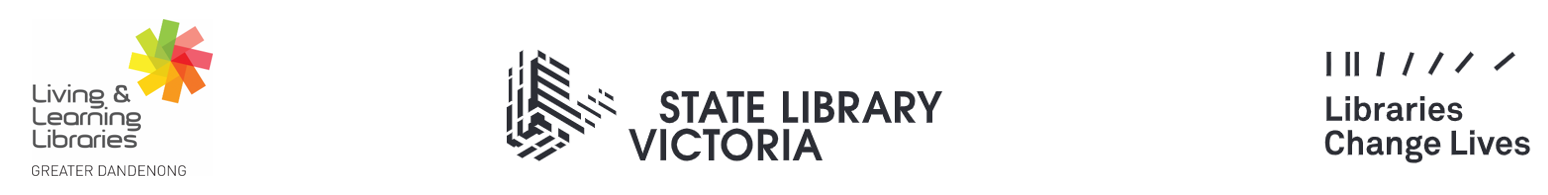 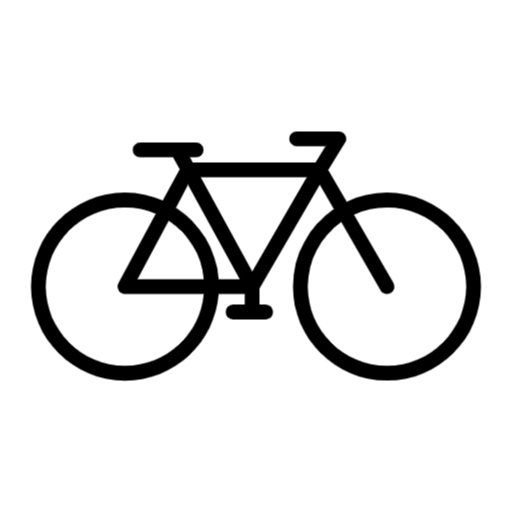 BEFORE SCHOOL
Dance around the living room
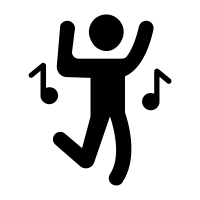 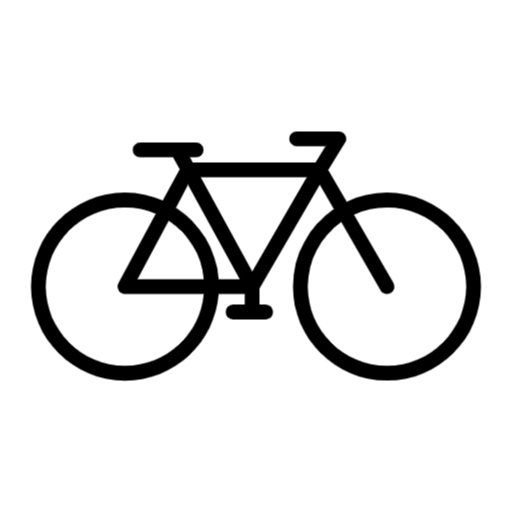 Walk or ride to school
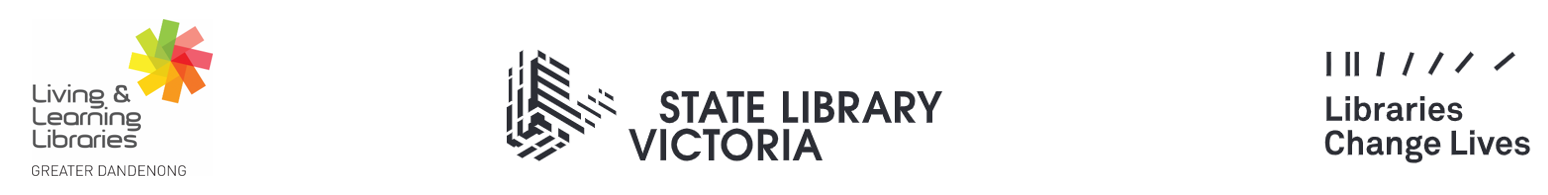 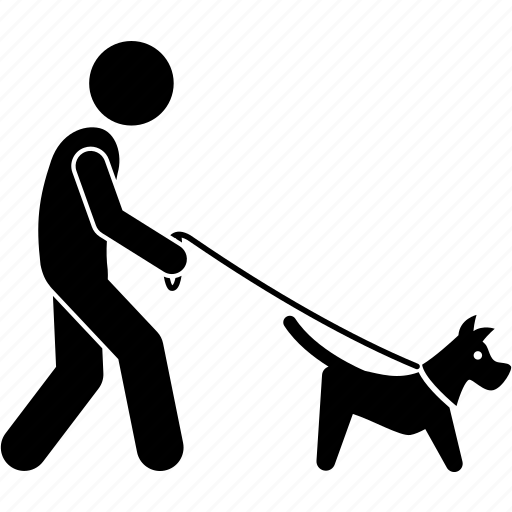 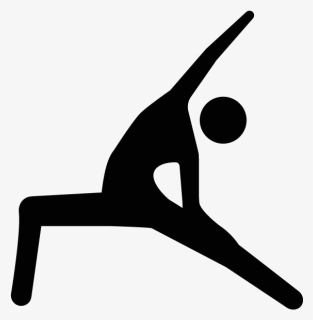 Stretches or yoga
Walk the dog
AFTER SCHOOL
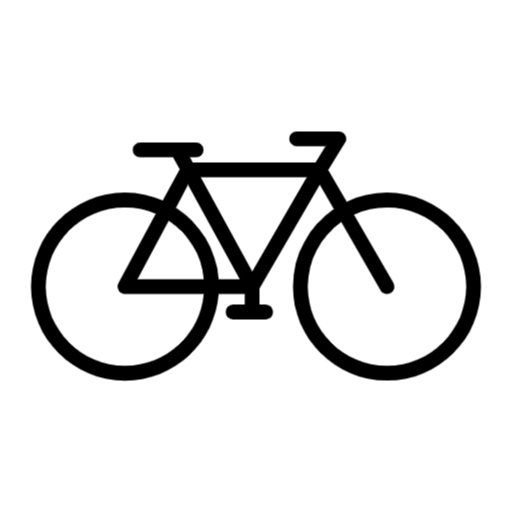 Walk or ride home
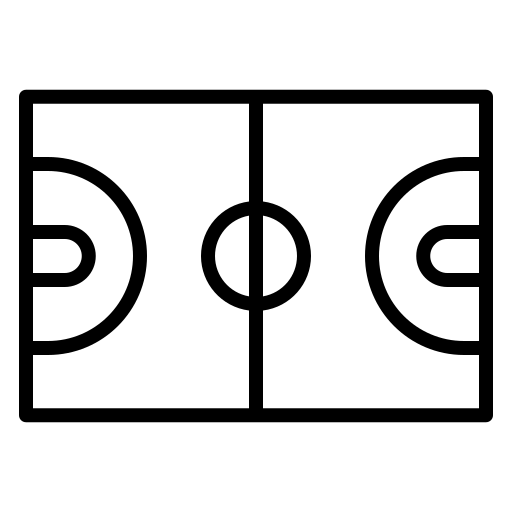 Play a team sport
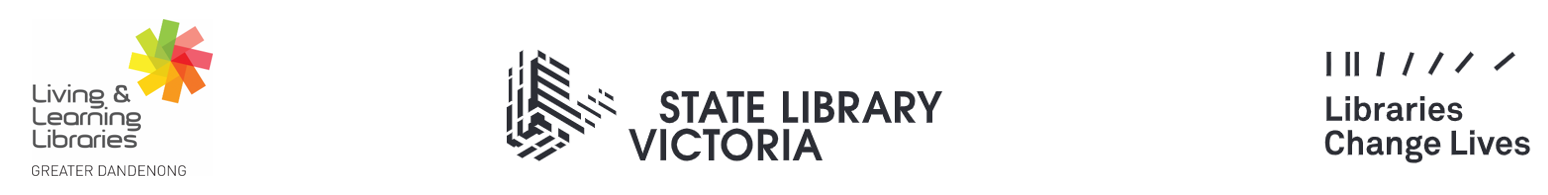 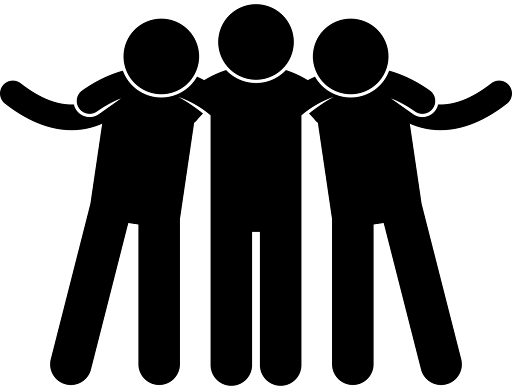 Active after school activities
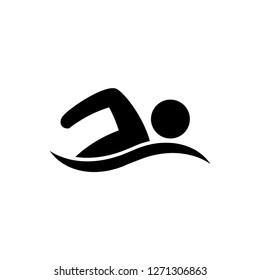 Be active with friends
EVENINGS
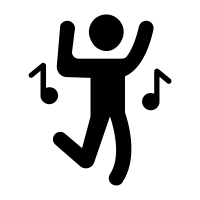 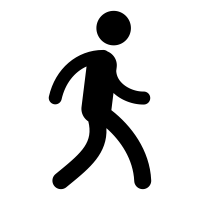 Walk before or after dinner
Family dance party
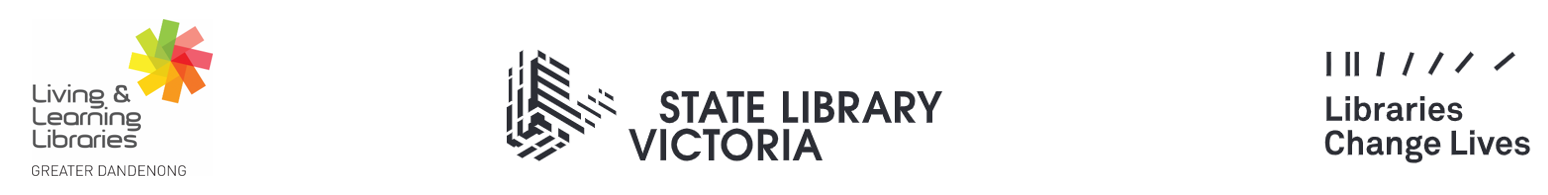 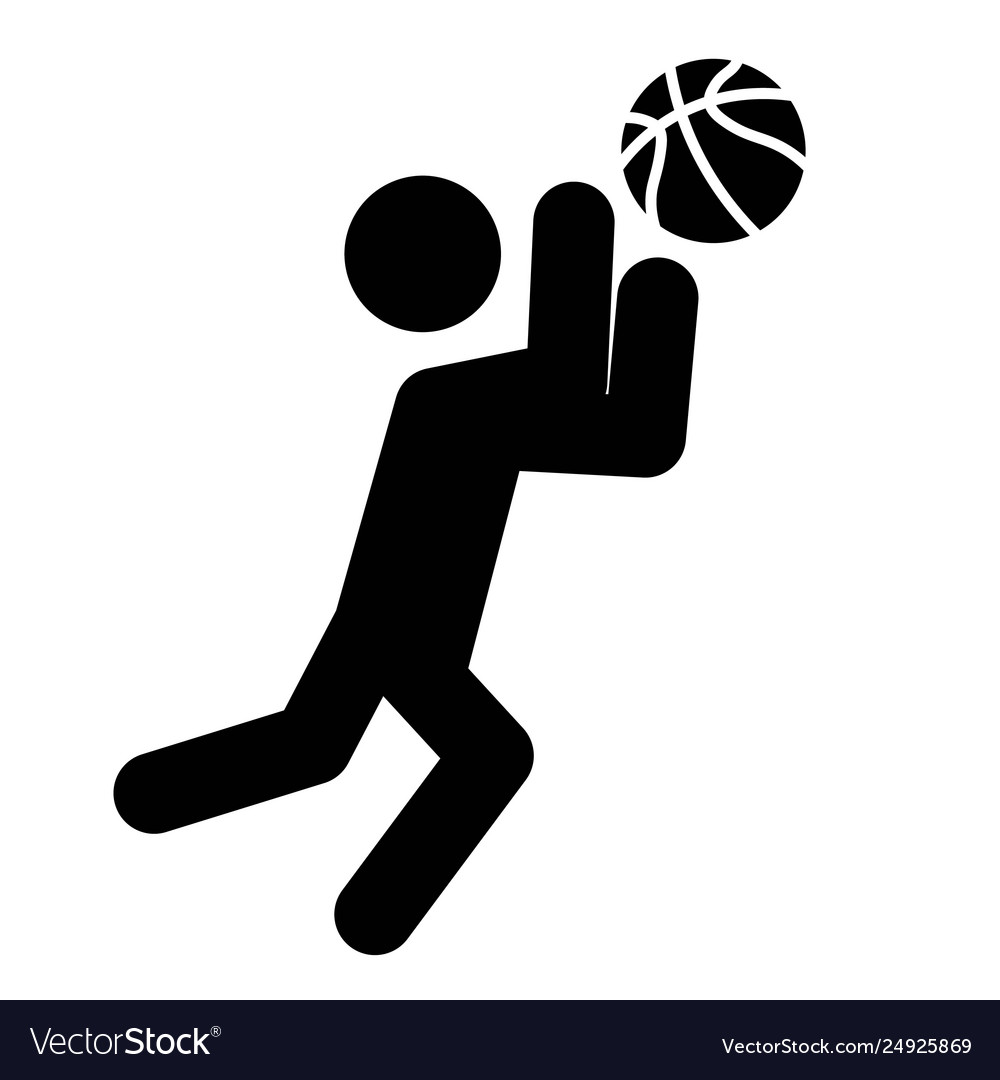 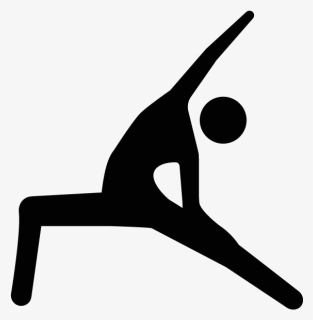 Ad breaks become fitness breaks
Active games
PLAN
Struggling to find time to get active? Here’s a few tips to help:
Watch one less TV show. 
Instead of a car, walk part of the way. 
Drop into playgrounds on the way home.
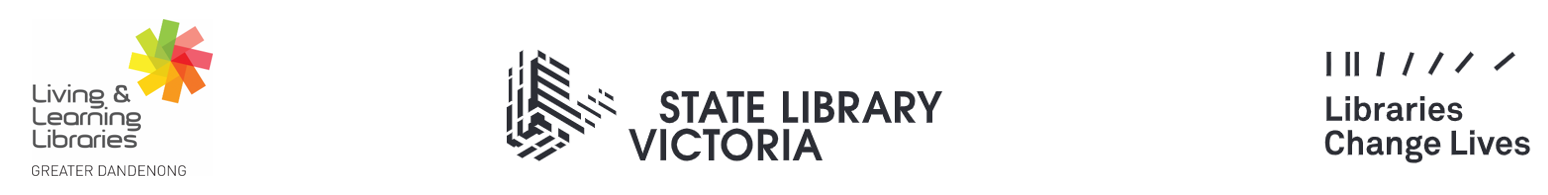 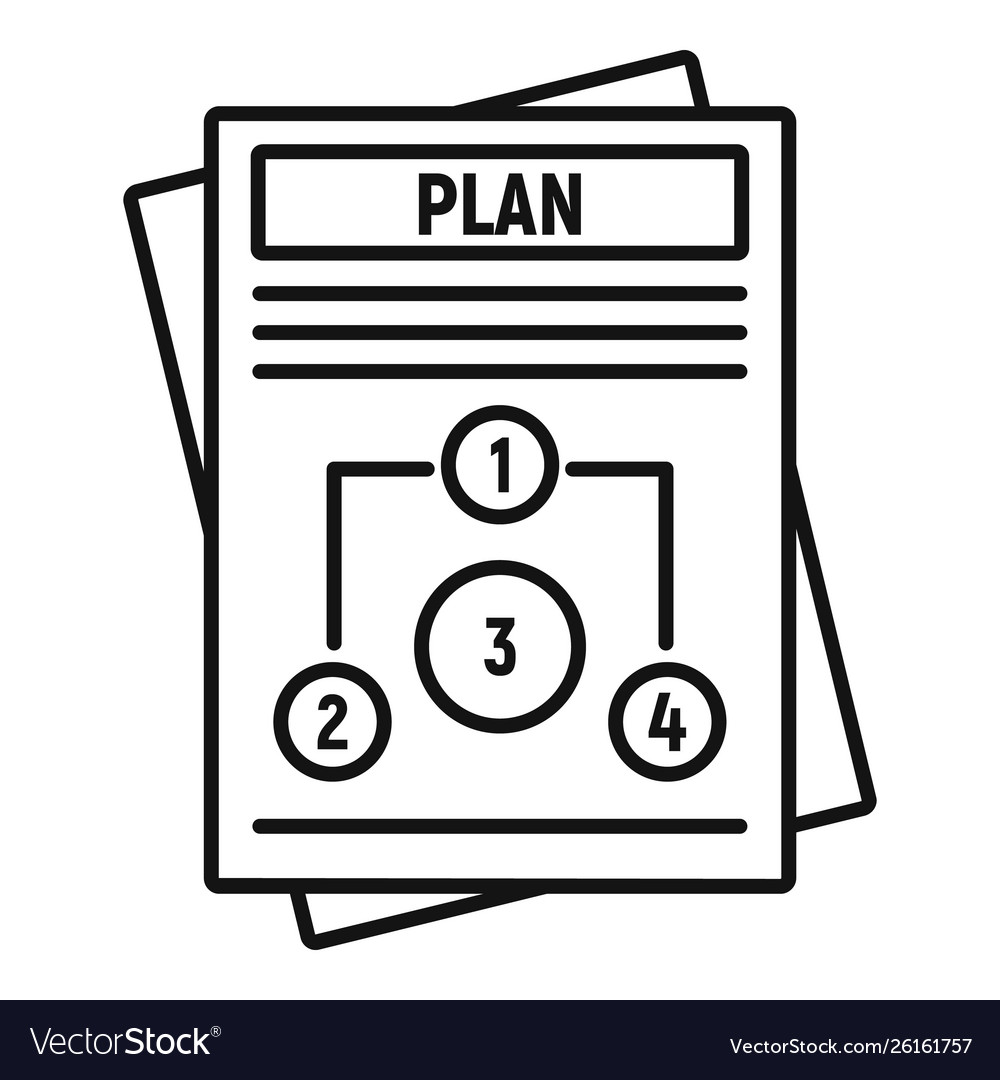 ACTIVE PLAY - INDOORS
The floor is lava!
Dancing.
Obstacle course.
Twister.
Simon Says. 
Musical chairs.
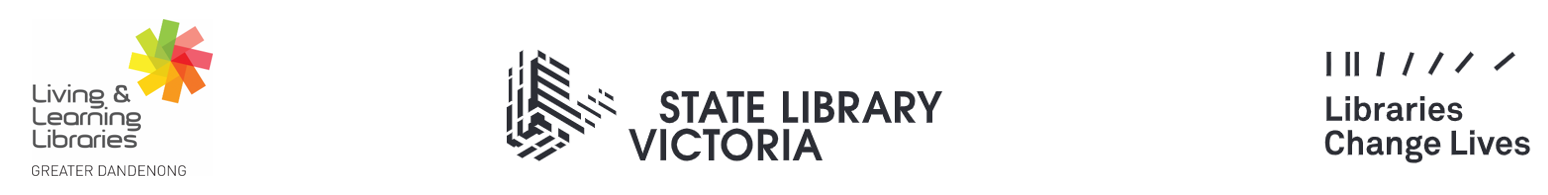 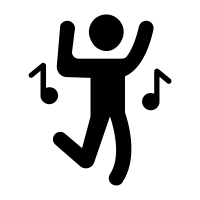 ACTIVE PLAY - OUTDOORS
Tag.
Hopscotch. 
Playground equipment. 
Obstacle course. 
Riding or scooting or rollerblading. 
Jumping on a trampoline.
Ball games. 
Four square.
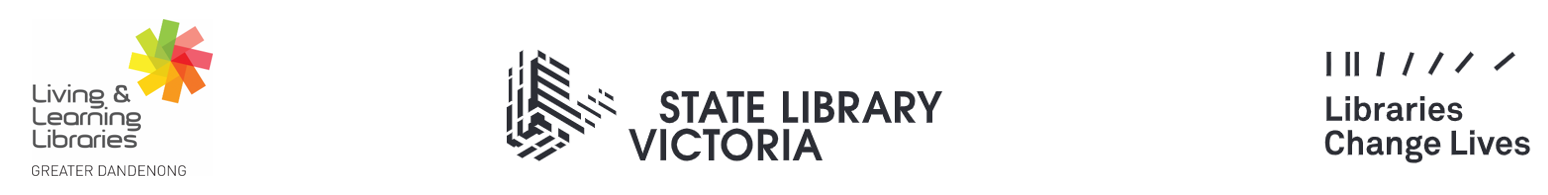 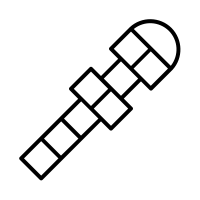 10 MINUTE SHAKE UP GAMES
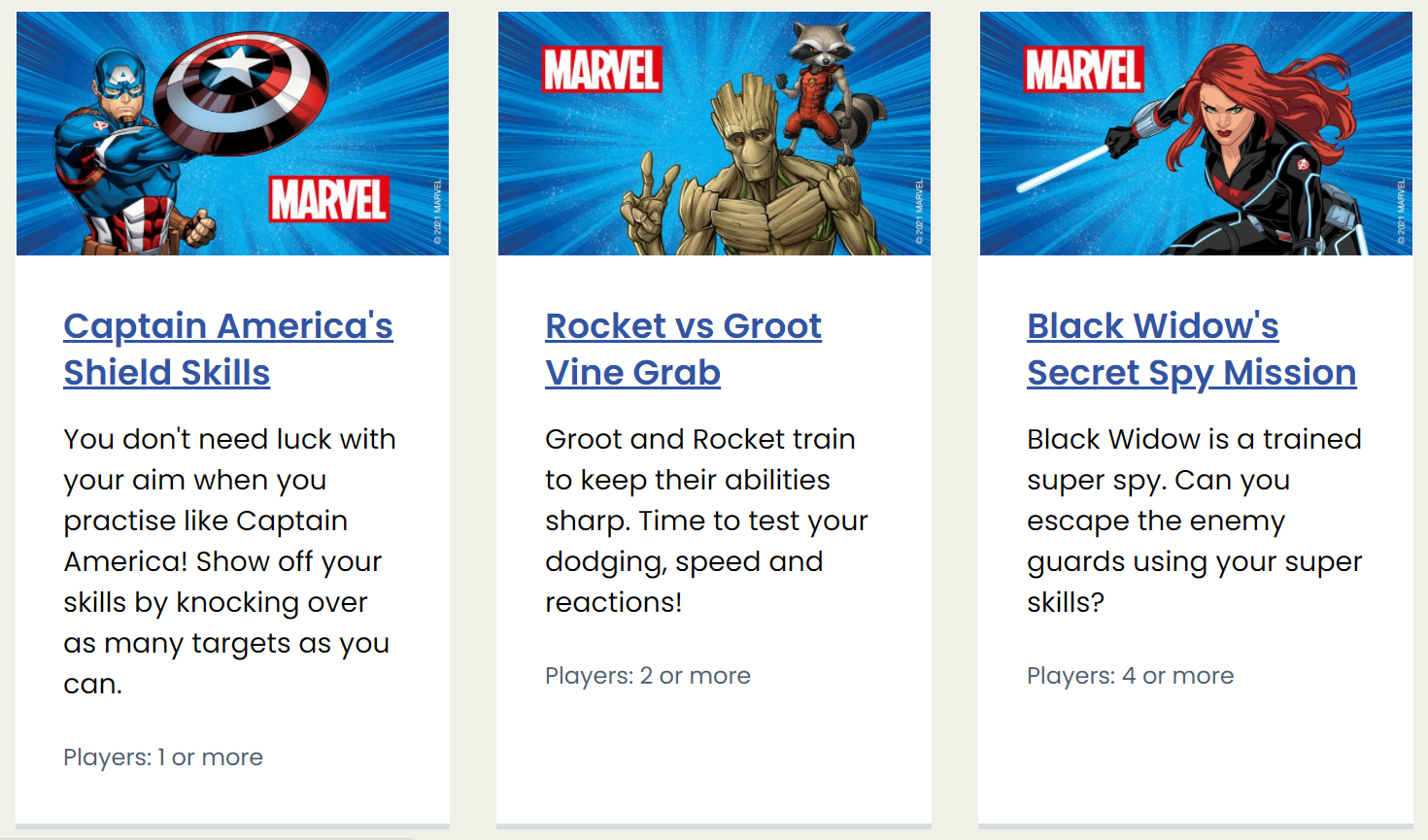 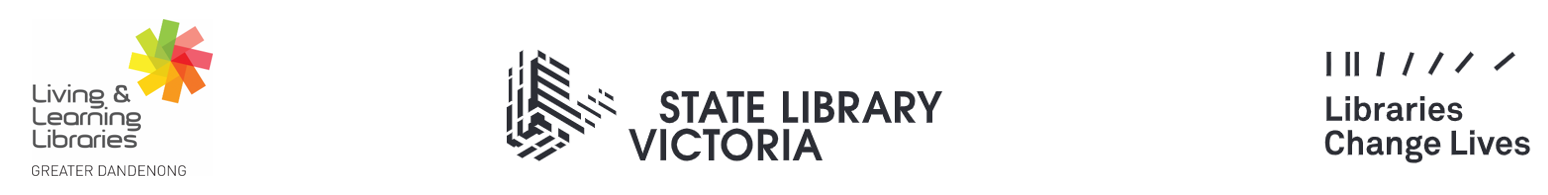 https://www.nhs.uk/healthier-families/activities/10-minute-shake-up/